Pipeline and Vector Processing
Based on M. Morris Mano “Computer System Architecture”-- Lecturer Ahmed Salah Hameed
1
Parallel Processing
Parallel processing is a term used to denote a large class of techniques that are used to provide simultaneous data processing tasks for the purpose of  increasing the computational speed of a computer system.
concurrent data processing to achieve faster  execution.

The purpose:
Speed up the computer processing capability
Increase the throughput
      Throughput the amount of processing that can be accomplished during a given interval of time. 

The side effects
The amount of hardware increases
The cost of the system increases
Based on M. Morris Mano “Computer System Architecture”-- Lecturer Ahmed Salah Hameed
2
Parallel processing / levels of complexity
At the lower level
Serial Shift register VS parallel load registers

At the higher level
Multiplicity of functional units that perform identical or different operations simultaneously.
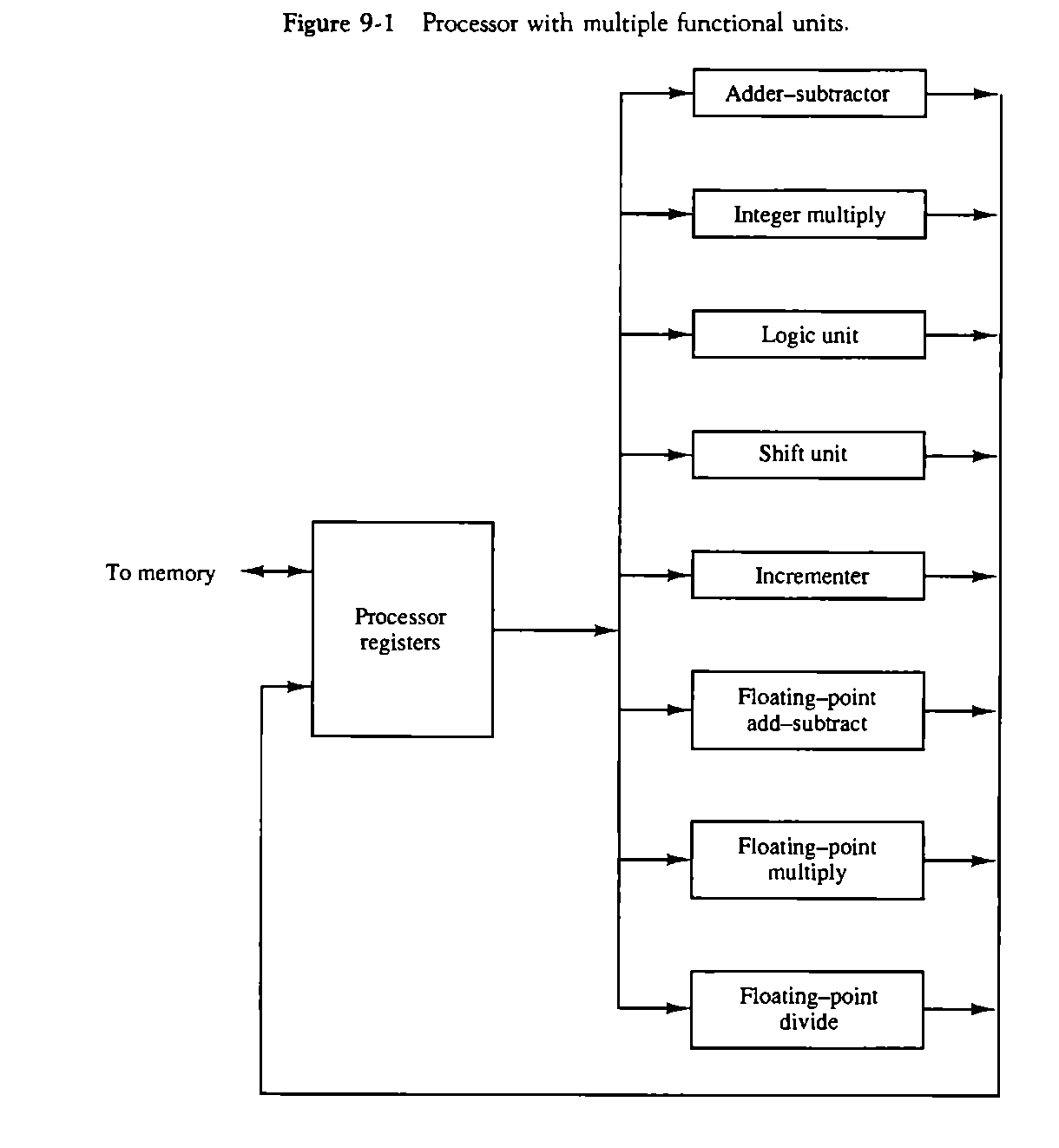 Based on M. Morris Mano “Computer System Architecture”-- Lecturer Ahmed Salah Hameed
3
Parallel processing or parallel computers
It can be considered 
from the internal organization of the processors
from the interconnection structure between processors
or from the flow of information through the system.
Flynn's classification
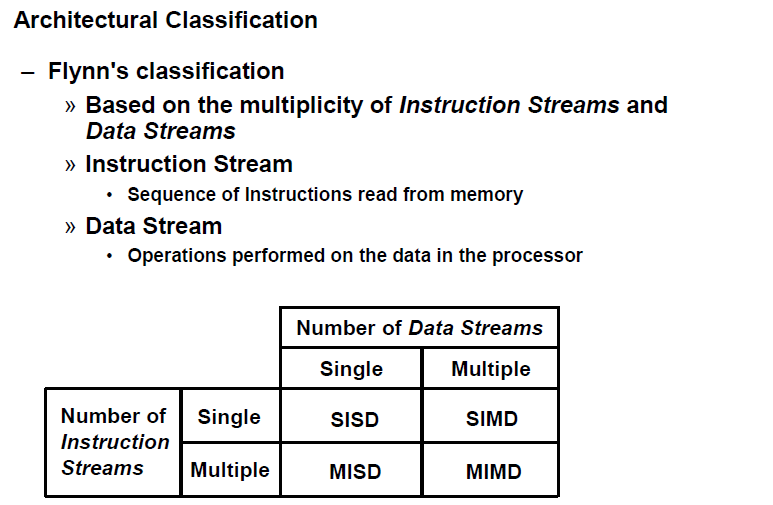 Based on M. Morris Mano “Computer System Architecture”-- Lecturer Ahmed Salah Hameed
4
Flynn's classification
SISD



SIMD
Based on M. Morris Mano “Computer System Architecture”-- Lecturer Ahmed Salah Hameed
5
Flynn's classification
3.  MISD




4.  MIMD
Based on M. Morris Mano “Computer System Architecture”-- Lecturer Ahmed Salah Hameed
6
Main topics of the Chapter
Pipeline processing : Sec. 9-2
Arithmetic pipeline : Sec. 9-3
Instruction pipeline : Sec. 9-4

Vector processing : adder/multiplier pipeline , Sec. 9-6

Array processing : array processor , Sec. 9-7
Attached array processor : Fig. 9-14
SIMD array processor : Fig. 9-15
Based on M. Morris Mano “Computer System Architecture”-- Lecturer Ahmed Salah Hameed
7
Pipelining
Pipelining is a technique of decomposing a sequential process into sub operations, with each sub process being executed in a special dedicated segment that operates concurrently with all other segments.

A pipeline can be visualized as a collection of processing segments through which binary information flows.

The name “pipeline” implies a flow of information analogous to an industrial assembly line.
Based on M. Morris Mano “Computer System Architecture”-- Lecturer Ahmed Salah Hameed
8
Example of the Pipeline Organization
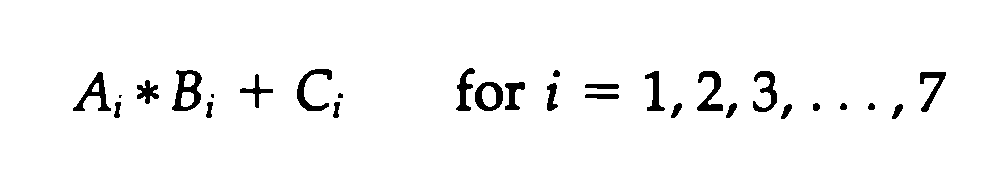 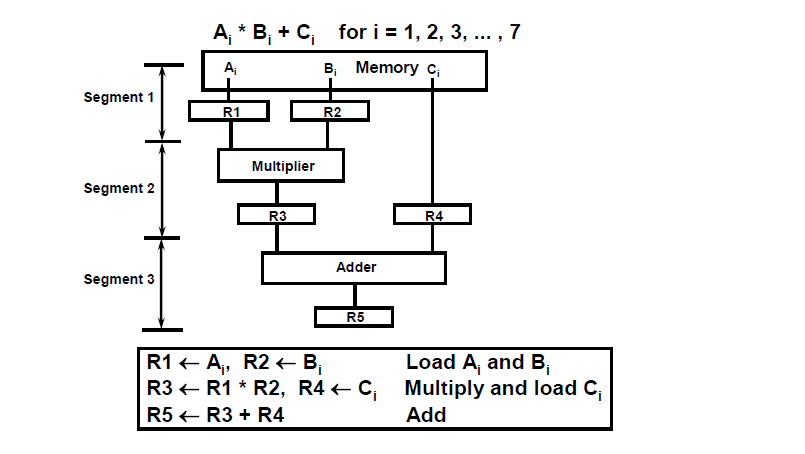 Based on M. Morris Mano “Computer System Architecture”-- Lecturer Ahmed Salah Hameed
9
Example of the Pipeline Organization
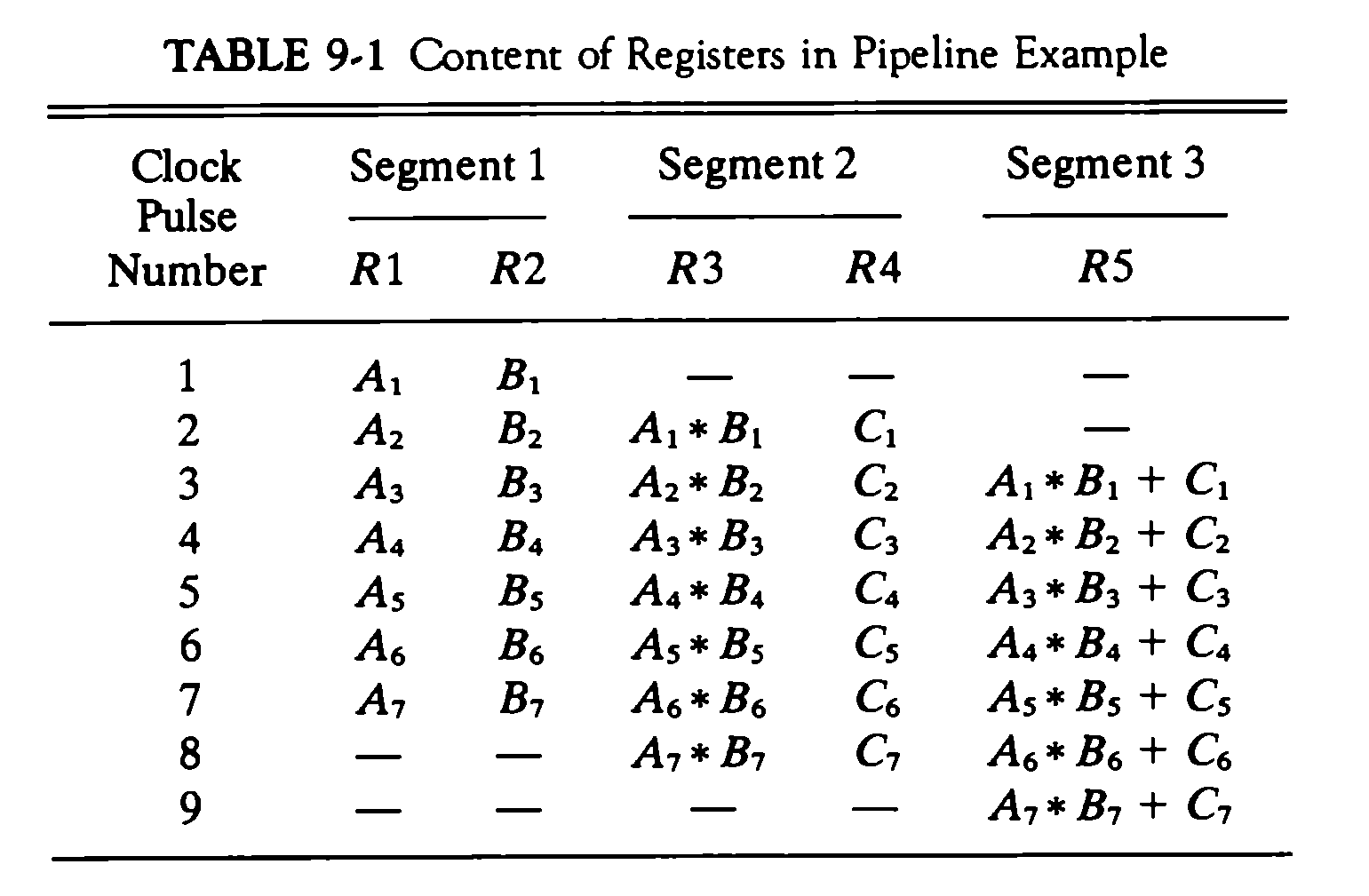 Based on M. Morris Mano “Computer System Architecture”-- Lecturer Ahmed Salah Hameed
10
GENERAL PIPELINE
Any operation that can be decomposed into a sequence of sub operations of about the same complexity can be implemented by a pipeline processor. 
The technique is efficient for those applications that need to repeat the same task many times with different sets of  a task as the total operation performed going through all the segments in the pipeline.
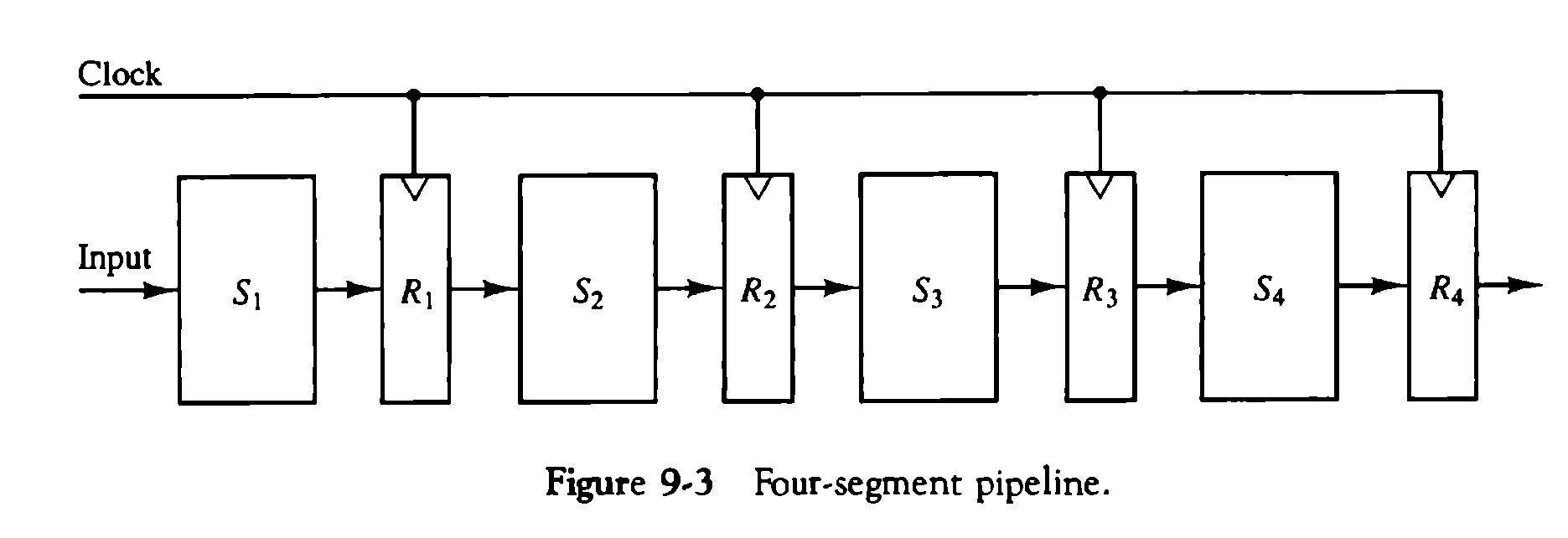 Based on M. Morris Mano “Computer System Architecture”-- Lecturer Ahmed Salah Hameed
11
SPEED CALCULATION
K-segment pipeline with a clock cycle time (tp) is used to execute n tasks. 

The first task T1 requires a time equal to (k*tp) to complete its operation because we have k segments in the pipe.

The remaining n - 1 tasks emerge from the pipe at the rate of one task per clock cycle and they will be completed after a time equal to (n - 1)*tp.
Therefore, to complete n tasks using a k-segment pipeline:
k + (n - 1) clock cycles

         For  example system with four segments and six tasks. 
                        The time required to complete all the operations is/
                                       4  + (6 - 1) = 9 clock cycles
Based on M. Morris Mano “Computer System Architecture”-- Lecturer Ahmed Salah Hameed
12
SPEED CALCULATION
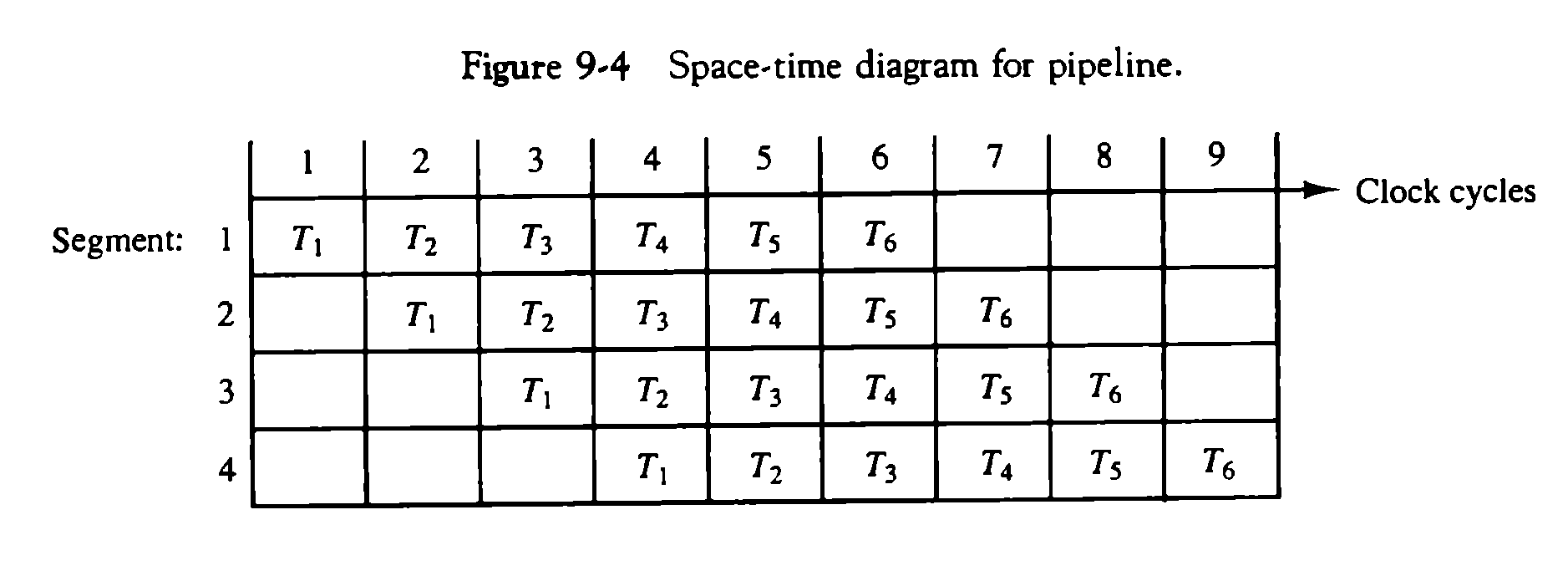 Based on M. Morris Mano “Computer System Architecture”-- Lecturer Ahmed Salah Hameed
13
SPEED CALCULATION
NONPIPELINE UNIT
Each task take time equal to tn.
The total time required for n tasks is 
n * tn

PIPELINE UNIT
To complete n tasks using a k-segment pipeline:
k + (n - 1) clock cycles
Total time is:               k + (n - 1) * tp

                                         SPEED UP
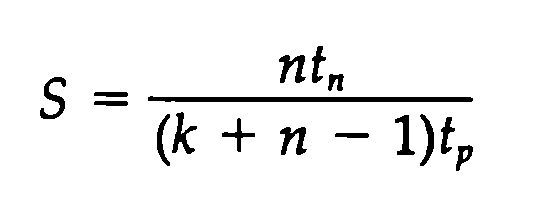 Based on M. Morris Mano “Computer System Architecture”-- Lecturer Ahmed Salah Hameed
14
SPEED CALCULATION
NOTES
As the number of tasks increases, n becomes much larger than k - 1, and    k + n - 1 approaches the value of n. Under this condition, the speedup becomes:




If we assume that the time it takes to process a task is the same in the pipeline and nonpipeline circuits, we will have tn = k*tp. So the speedup reduces to:
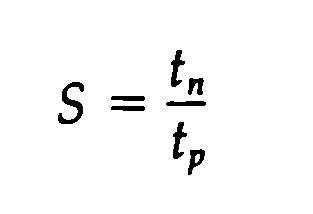 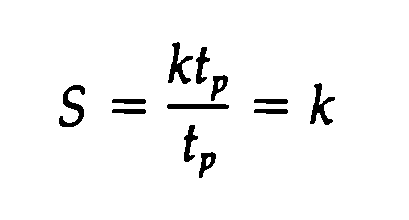 Based on M. Morris Mano “Computer System Architecture”-- Lecturer Ahmed Salah Hameed
15
EXAMPLE ON SPEED CALCULATION
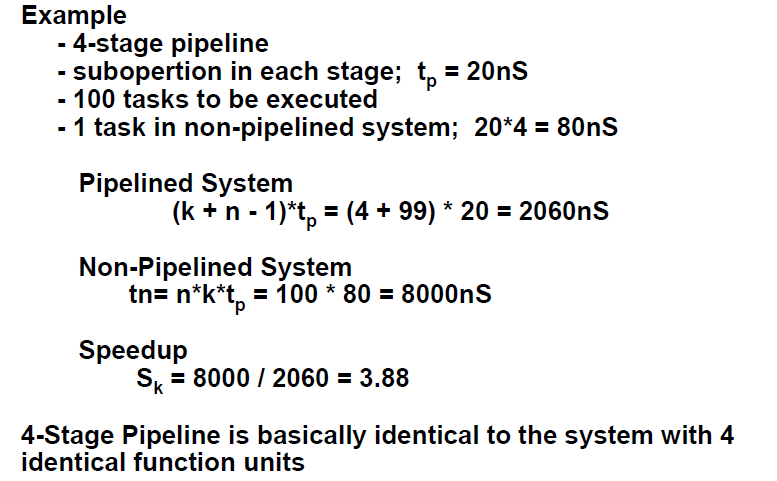 Based on M. Morris Mano “Computer System Architecture”-- Lecturer Ahmed Salah Hameed
16
ARITHMETIC PIPELINE
Pipeline arithmetic units are usually found in very high speed computers. They are used to implement floating-point operations, multiplication of fixed-point numbers, and similar computations encountered in scientific problems. 

EXAPLE:

FLOATING POINT ADDER
Based on M. Morris Mano “Computer System Architecture”-- Lecturer Ahmed Salah Hameed
17
ARITHMETIC PIPELINE
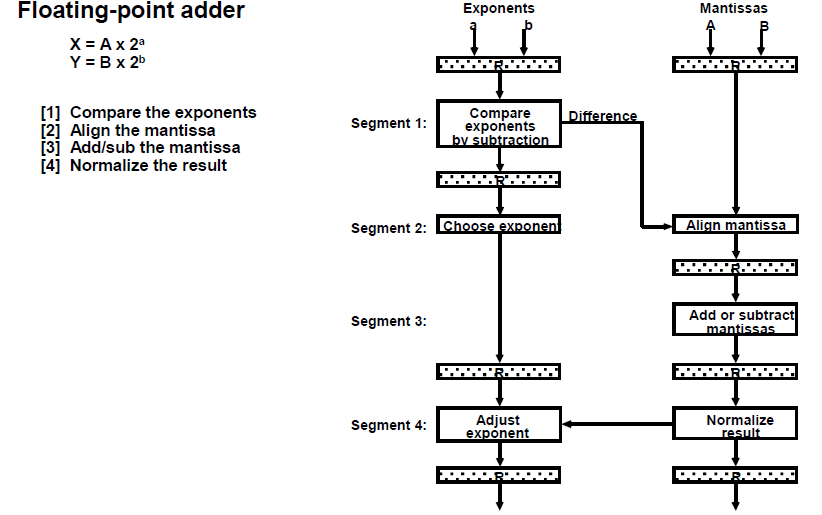 Based on M. Morris Mano “Computer System Architecture”-- Lecturer Ahmed Salah Hameed
18
ARITHMETIC PIPELINE
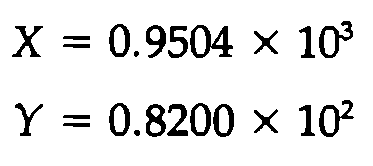 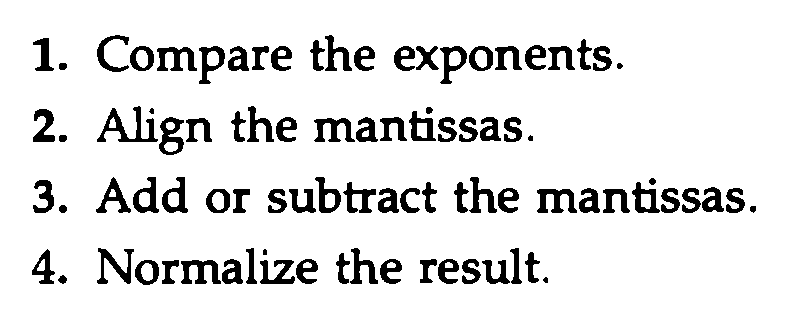 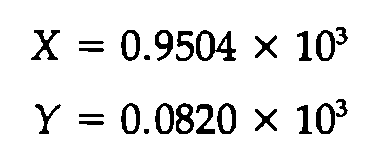 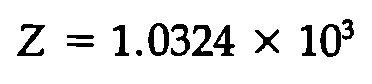 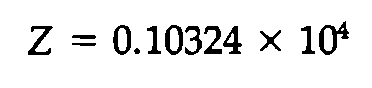 Based on M. Morris Mano “Computer System Architecture”-- Lecturer Ahmed Salah Hameed
19
ARITHMETIC PIPELINE EXAMPLE
Suppose that the time delays of the four segments are as following:
t1 = 60 ns
t2 = 70 ns
t3 = 100 ns
t4 = 80 ns
the interface registers have a delay of tr = 10 ns.
Pipeline
The clock cycle is chosen to be:
        tp = t3 + tr = 110 ns. 
Non Pipeline
Delay time tn = t1 + t2 + t3 + t4 + tr = 320 ns. 
Speed up
the pipelined adder has a speedup of 320/110 = 2.9 over the non pipelined adder.
Based on M. Morris Mano “Computer System Architecture”-- Lecturer Ahmed Salah Hameed
20
INSTRUCTION PIPELINE
An instruction pipeline reads consecutive instructions from memory while previous instructions are being executed in other segments. This causes the instruction fetch and execute phases to overlap and perform simultaneous operations.
Simple Example:
Consider a computer with an instruction fetch unit and an instruction execution unit designed to provide a two-segment pipeline.






          2-segment pipelined                                      Non pipelined
Based on M. Morris Mano “Computer System Architecture”-- Lecturer Ahmed Salah Hameed
21
INSTRUCTION PIPELINE
NOTE 1: Computers with complex instructions require other phases in addition to the fetch and execute to process an instruction completely.
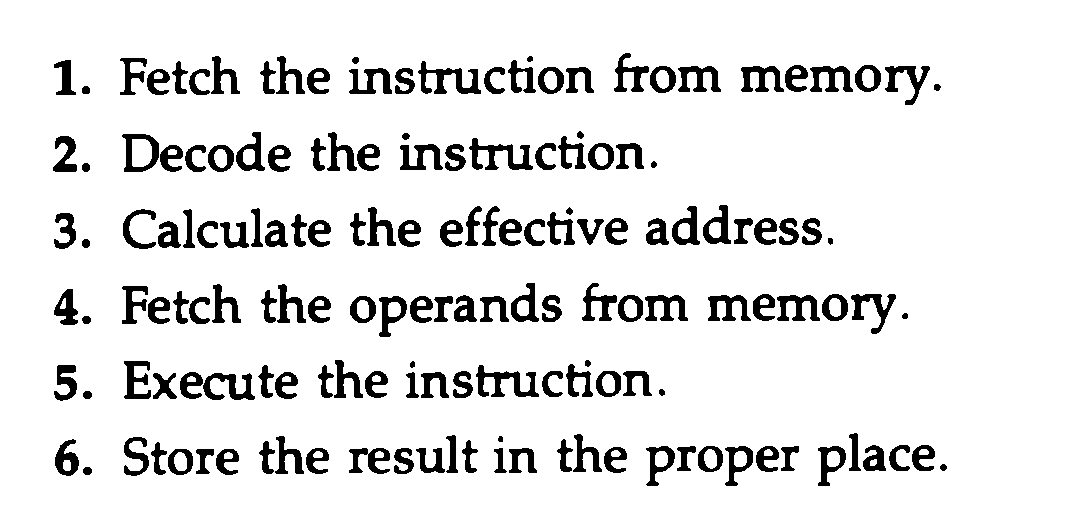 NOTE 2: Difficulties that will prevent the instruction pipeline from operating at its maximum rate.
Different segments may take different times to operate on the incoming information.
Some segments are skipped for certain operations. For example, a register mode instruction does not need an effective address calculation.
Two or more segments may require memory access at the same time, causing one segment to wait until another is finished with the memory.
Based on M. Morris Mano “Computer System Architecture”-- Lecturer Ahmed Salah Hameed
22
INSTRUCTION PIPELINE
NOTE 3: Memory access conflicts are sometimes resolved by using two memory buses for accessing instructions and data in separate modules. In this way, an instruction word and a data word can be read simultaneously from two different modules. 


NOTE 4: The design of an instruction pipeline will be most efficient if the instruction cycle is divided into segments of equal duration. The time that each step takes to fulfill its function depends on the instruction and the way it is executed.
Based on M. Morris Mano “Computer System Architecture”-- Lecturer Ahmed Salah Hameed
23
EXAMPLE: FOUR-SEGMENT INSTRUCTION PIPELINE
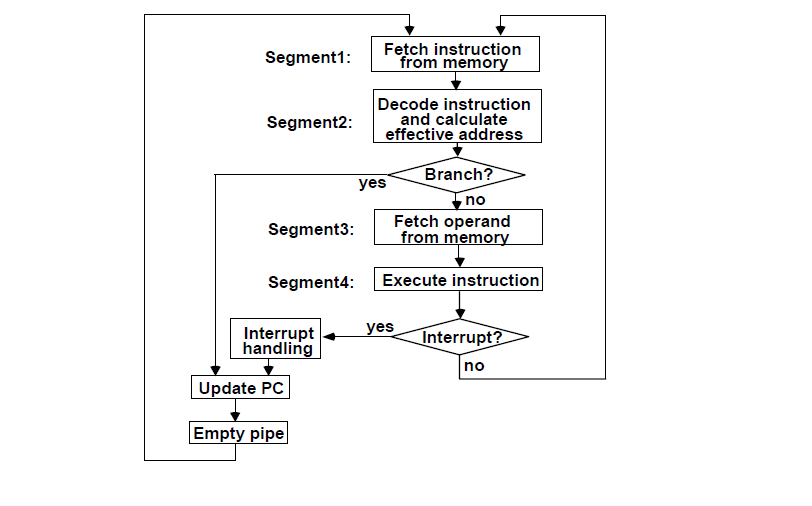 1. FI is the segment that fetches an instruction. 
2. DA is the segment that decodes the instruction and calculates the effective address. 
3. FO is the segment that fetches the operand. 
4. EX is the segment that executes the instruction.
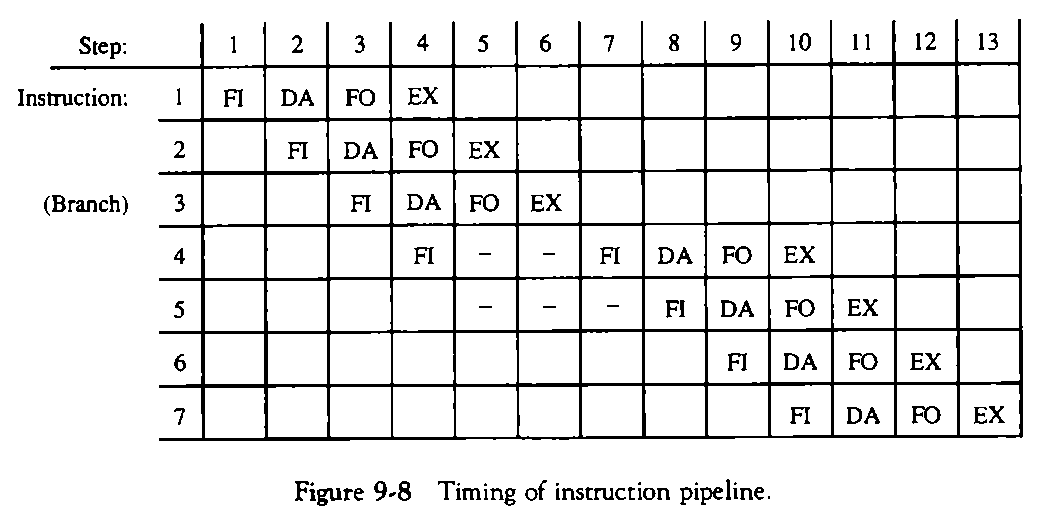 Based on M. Morris Mano “Computer System Architecture”-- Lecturer Ahmed Salah Hameed
24
CONFLICTS OF INSTRUCTION PIPELINE
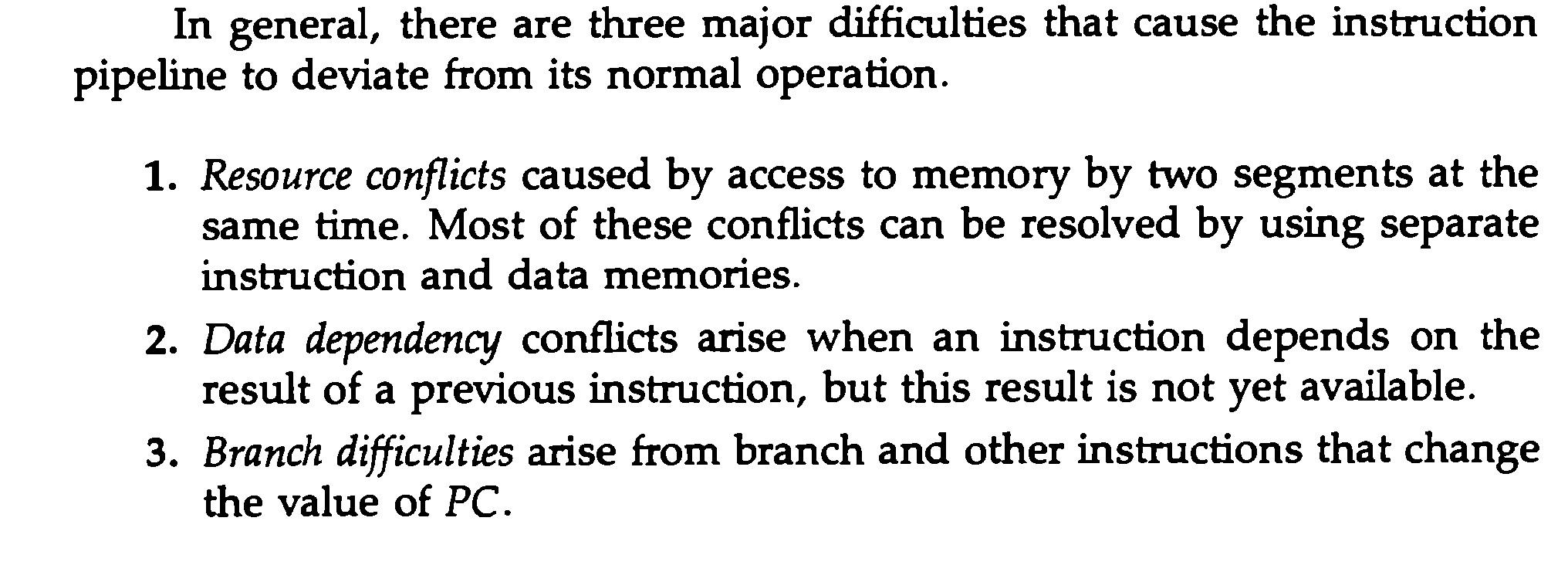 Based on M. Morris Mano “Computer System Architecture”-- Lecturer Ahmed Salah Hameed
25
DATA DEPENDENCY
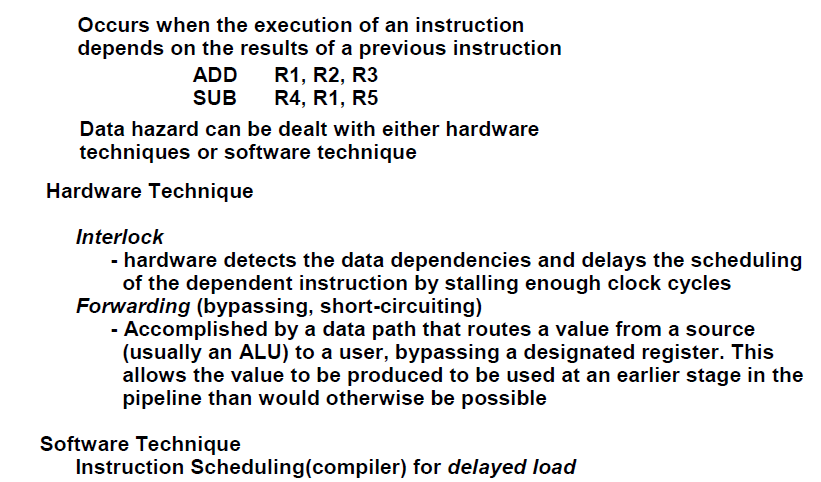 Based on M. Morris Mano “Computer System Architecture”-- Lecturer Ahmed Salah Hameed
26
OPERAND FORWARDING
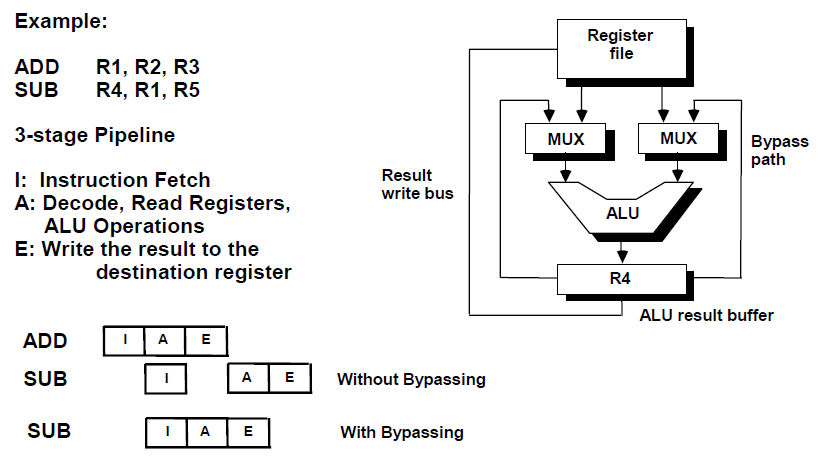 Based on M. Morris Mano “Computer System Architecture”-- Lecturer Ahmed Salah Hameed
27
DELAYED LOAD
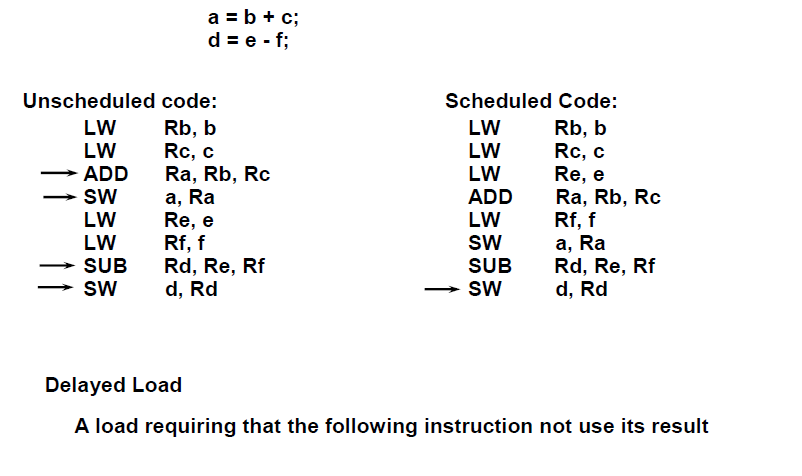 Based on M. Morris Mano “Computer System Architecture”-- Lecturer Ahmed Salah Hameed
28
DELAYED LOAD
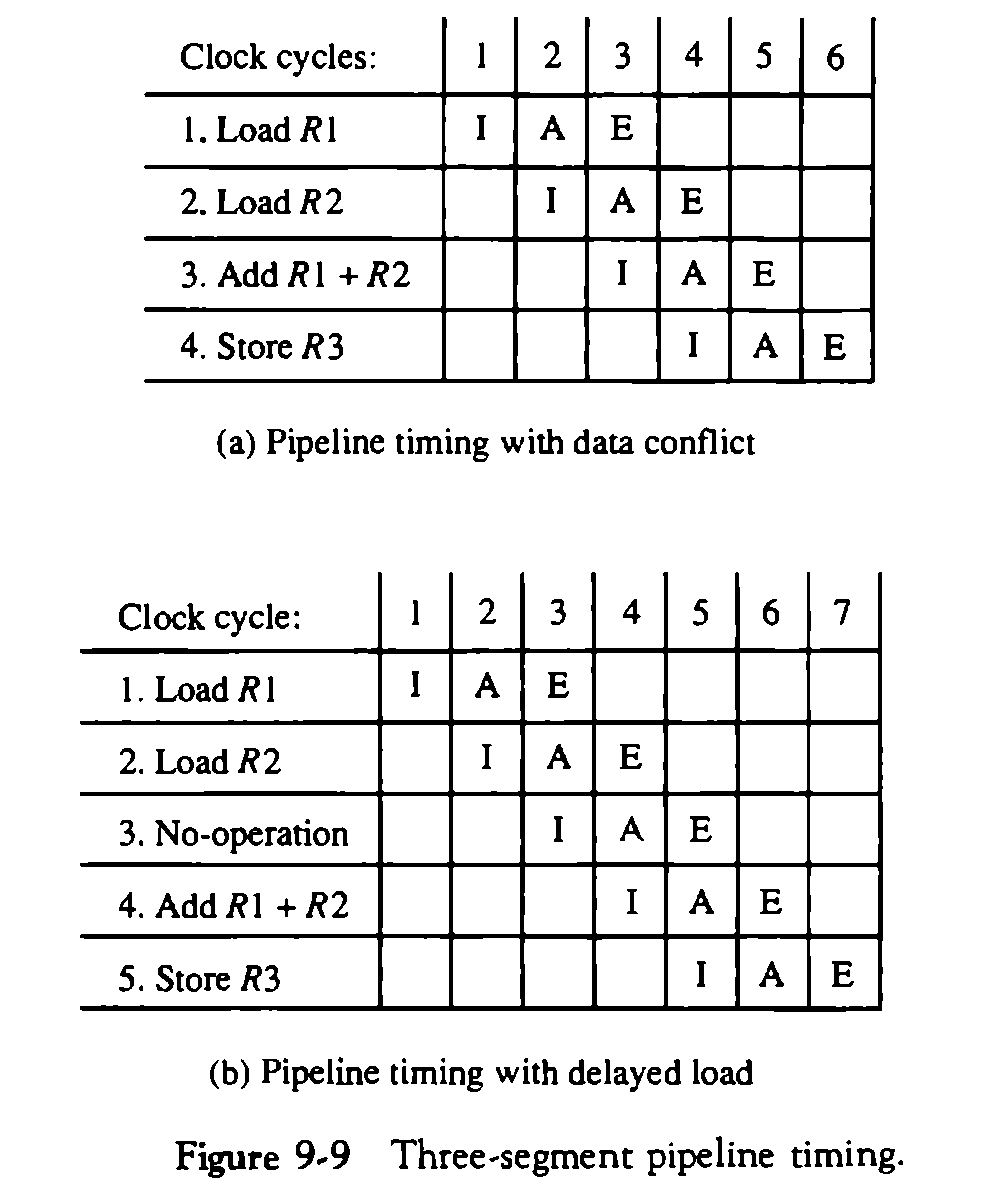 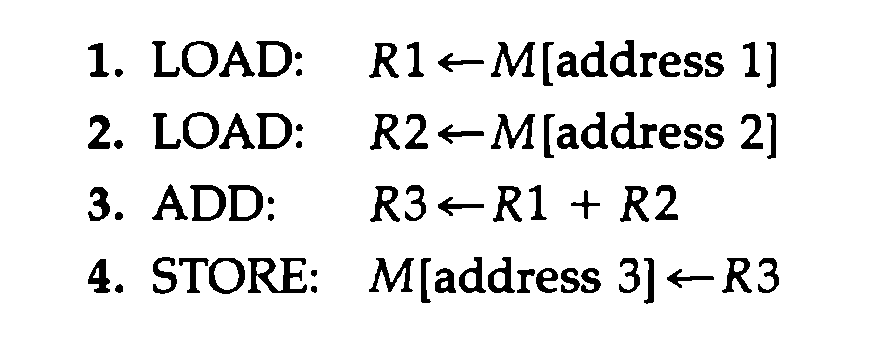 Based on M. Morris Mano “Computer System Architecture”-- Lecturer Ahmed Salah Hameed
29
HANDLING OF BRANCH INSTRUCTIONS
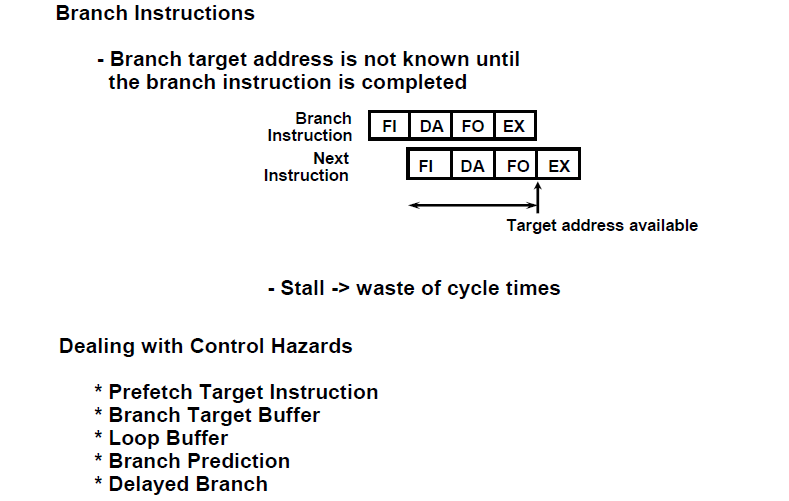 Based on M. Morris Mano “Computer System Architecture”-- Lecturer Ahmed Salah Hameed
30
HANDLING OF BRANCH INSTRUCTIONS
Prefetch the target instruction 
Instruction in addition to the instruction following the branch. Both are saved until the branch is executed.
The control chooses the instruction stream of the correct program flow and discard the other one.

Branch Target Buffer or BTB 
The BTB is an associative memory included in the fetch segment of the pipeline.
Entry: Store the address of a previously executed branch instruction, the target instruction for that branch, and the next few instructions after the branch target instruction.
When fetching and decoding instruction, it searches the BTB for the address of the instruction:
If it is in the BTB, fetch it from the BTB.
If the instruction is not in the BTB, fetch it from memory and update the BTB.
The advantage of this scheme is that branch instructions that have occurred previously are readily available in the pipeline without interruption.
Based on M. Morris Mano “Computer System Architecture”-- Lecturer Ahmed Salah Hameed
31
HANDLING OF BRANCH INSTRUCTIONS
The loop buffer 
This is a small very high speed register file maintained by the instruction fetch segment of the pipeline. 
The program loop can be executed directly without having to access memory until the loop mode is removed by the final branching out. 
Branch prediction 
A pipeline with branch prediction uses some additional logic to guess the outcome of a conditional branch instruction before it is executed.
The pipeline then begins prefetching the instruction stream from the predicted path. 
A correct  prediction eliminates the wasted time caused by branch penalties. 
Delayed branch 
The compiler detects the branch instructions and rearranges the machine language code sequence by inserting useful instructions that keep the pipeline operating without interruptions.
An example of delayed branch is the insertion of a no-operation instruction after a branch instruction.
Based on M. Morris Mano “Computer System Architecture”-- Lecturer Ahmed Salah Hameed
32
EXAMPLE OF DELAYED BRANCH
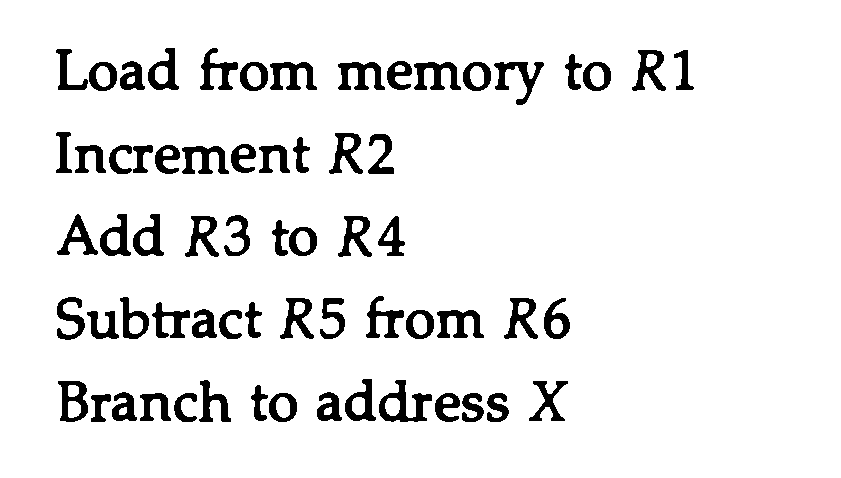 Based on M. Morris Mano “Computer System Architecture”-- Lecturer Ahmed Salah Hameed
33
EXAMPLE OF DELAYED BRANCH
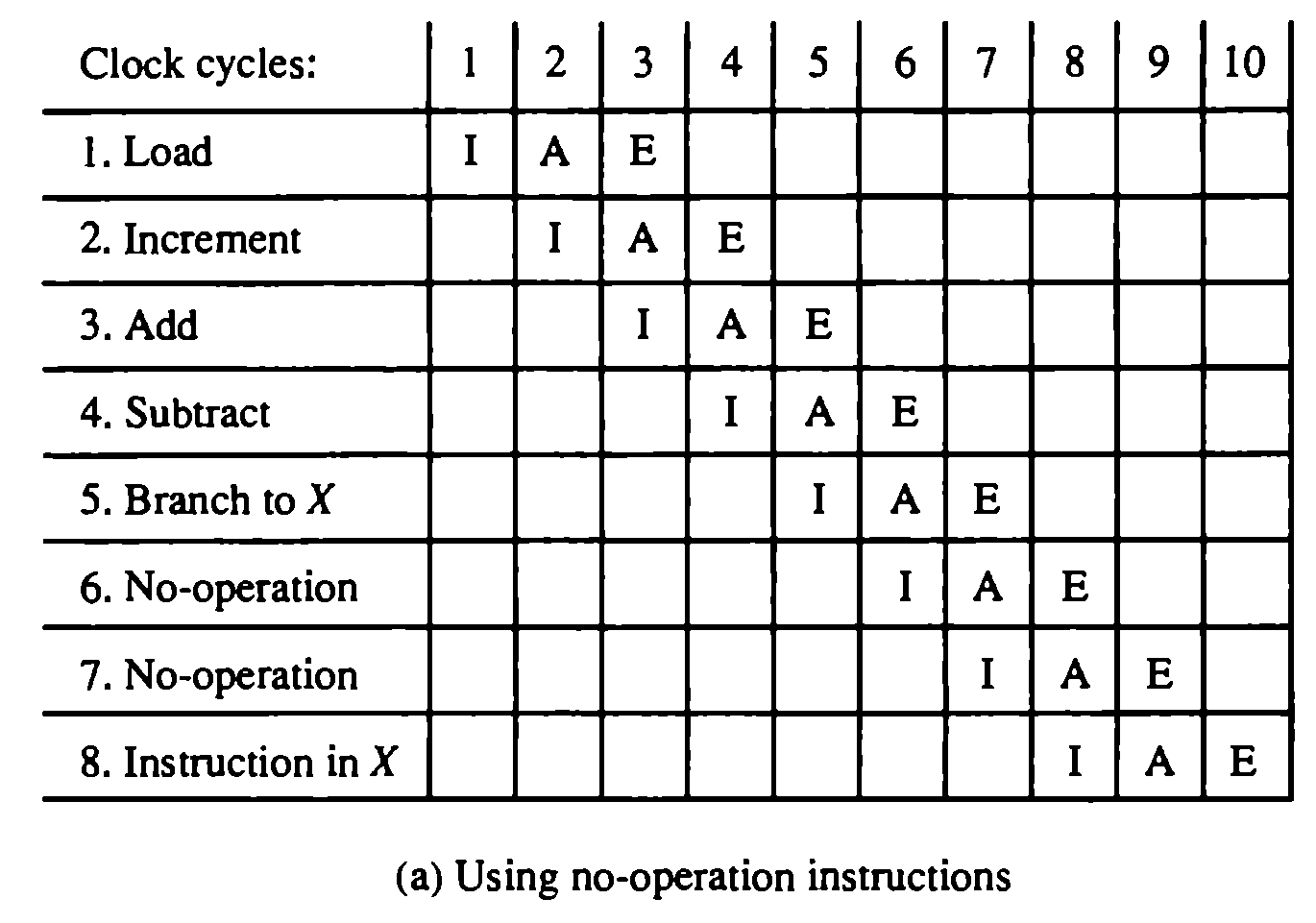 Based on M. Morris Mano “Computer System Architecture”-- Lecturer Ahmed Salah Hameed
34
EXAMPLE OF DELAYED BRANCH
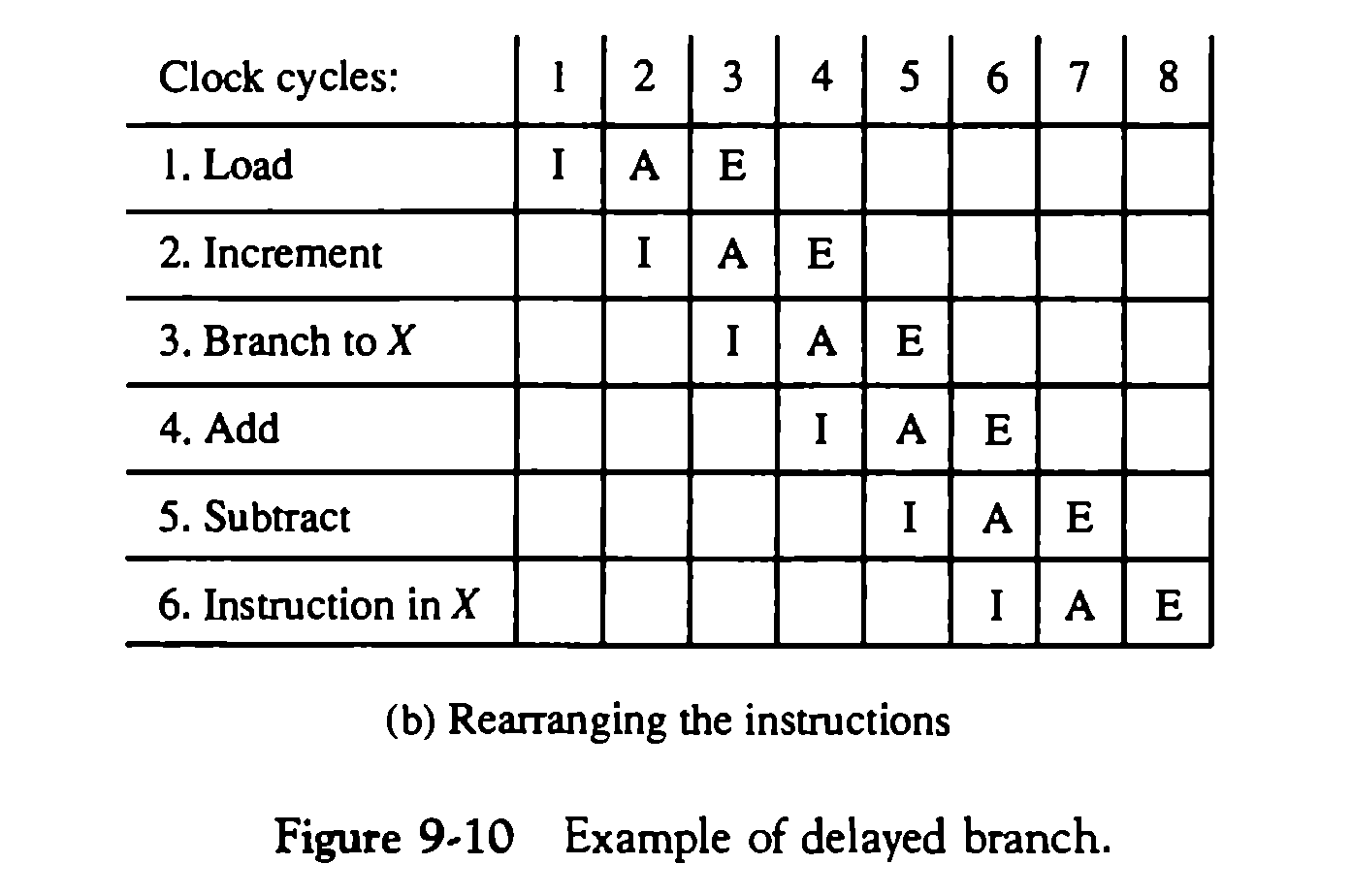 Based on M. Morris Mano “Computer System Architecture”-- Lecturer Ahmed Salah Hameed
35
PROBLEMS
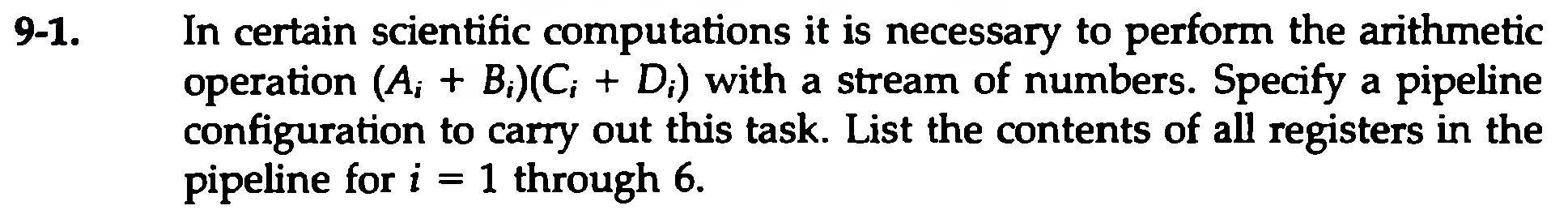 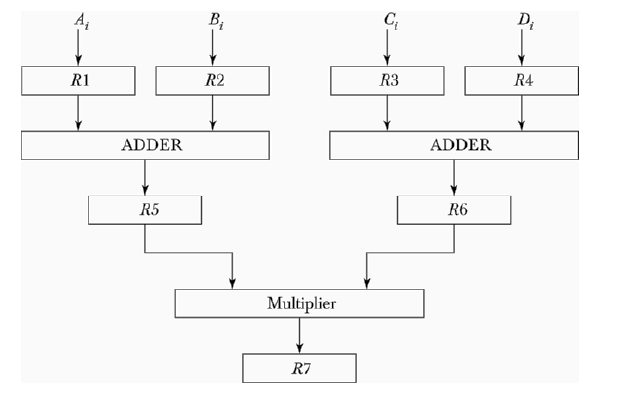 Based on M. Morris Mano “Computer System Architecture”-- Lecturer Ahmed Salah Hameed
36
PROBLEMS
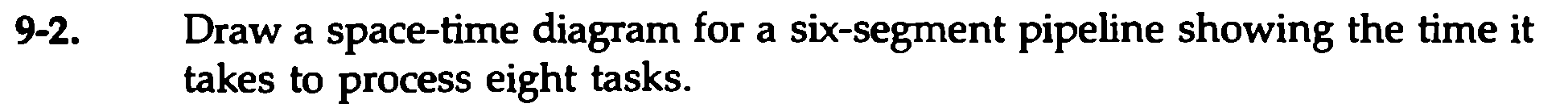 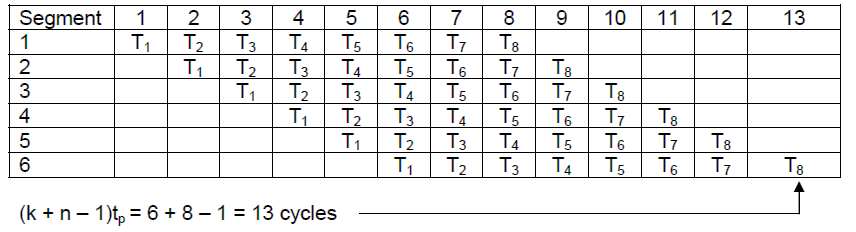 Based on M. Morris Mano “Computer System Architecture”-- Lecturer Ahmed Salah Hameed
37
PROBLEMS
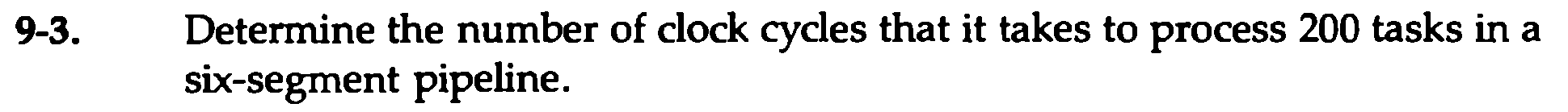 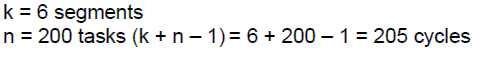 Based on M. Morris Mano “Computer System Architecture”-- Lecturer Ahmed Salah Hameed
38
PROBLEMS
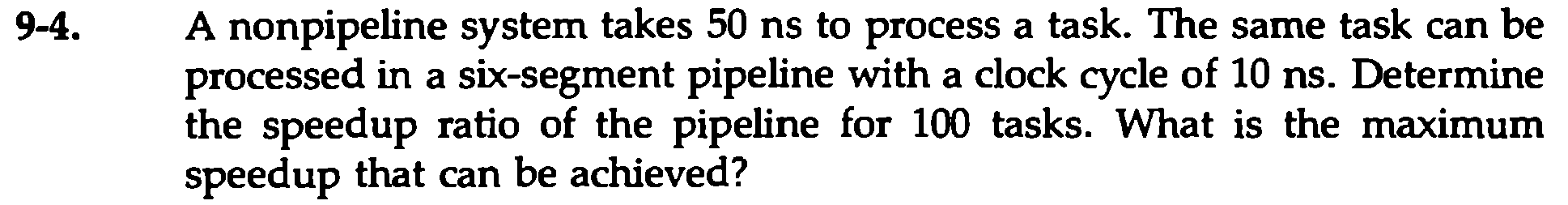 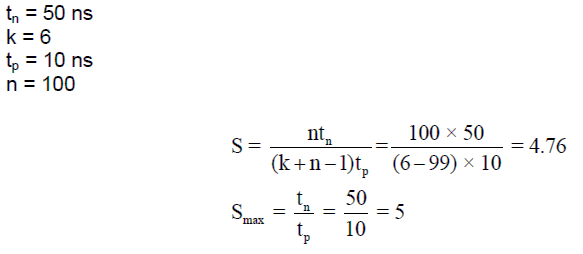 Based on M. Morris Mano “Computer System Architecture”-- Lecturer Ahmed Salah Hameed
39
PROBLEMS
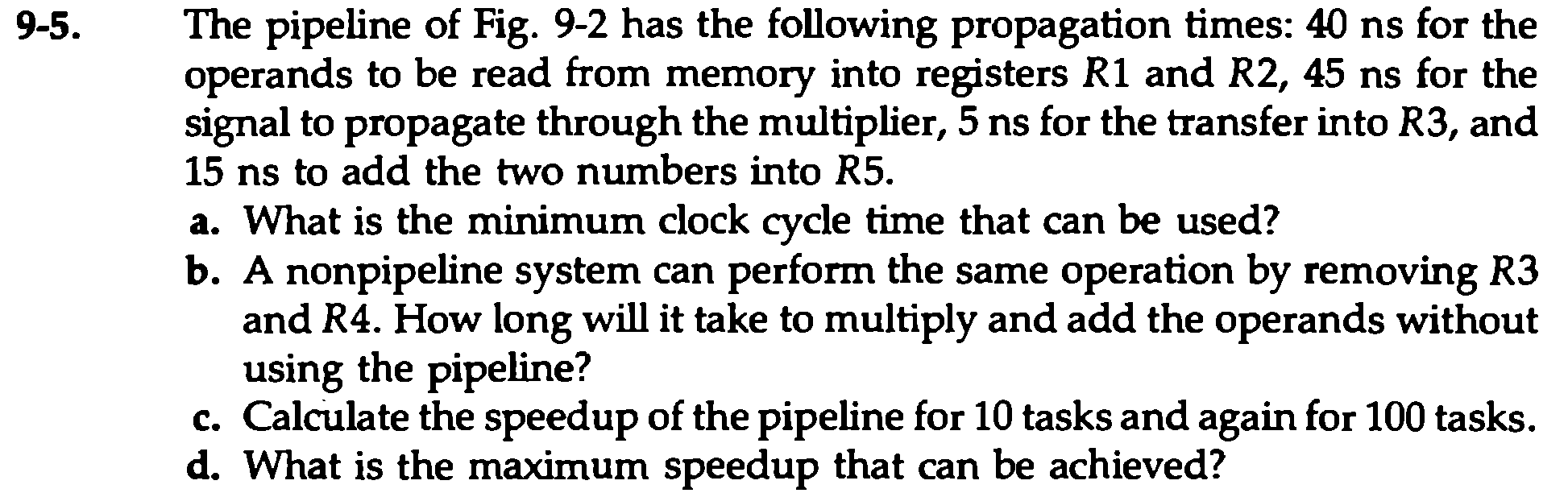 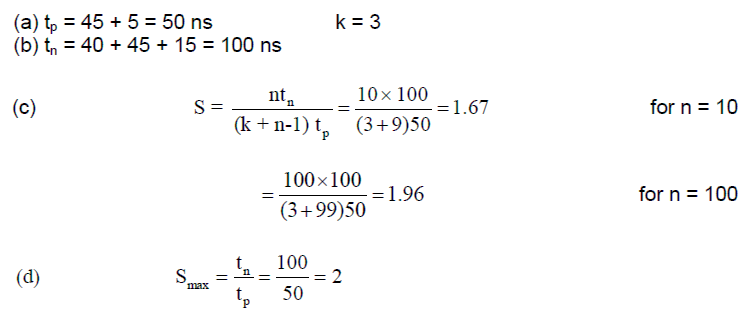 Based on M. Morris Mano “Computer System Architecture”-- Lecturer Ahmed Salah Hameed
40
PROBLEMS
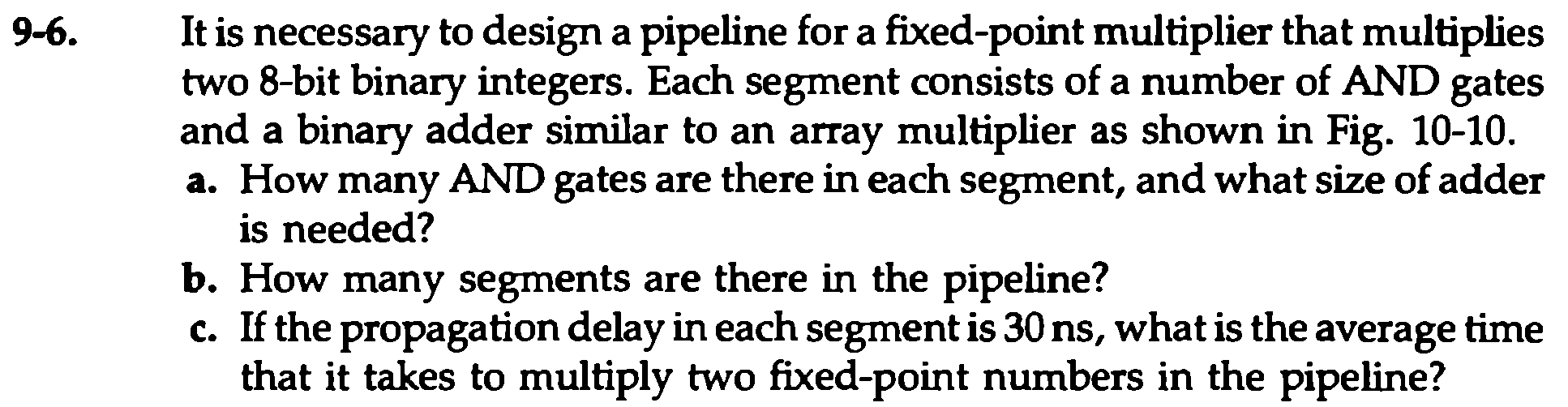 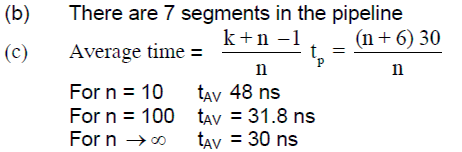 Based on M. Morris Mano “Computer System Architecture”-- Lecturer Ahmed Salah Hameed
41
PROBLEMS
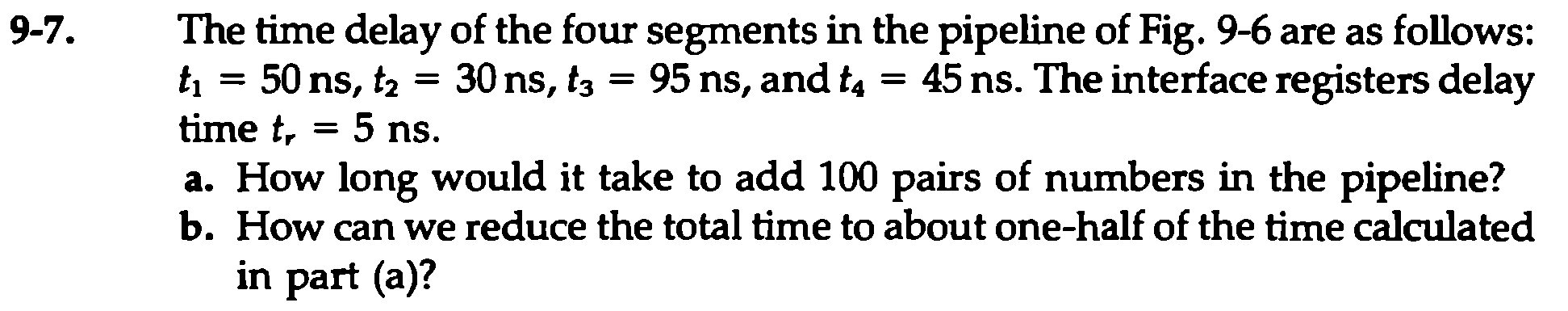 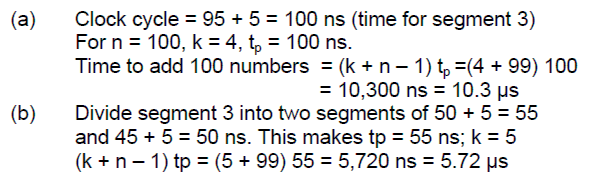 Based on M. Morris Mano “Computer System Architecture”-- Lecturer Ahmed Salah Hameed
42
PROBLEMS
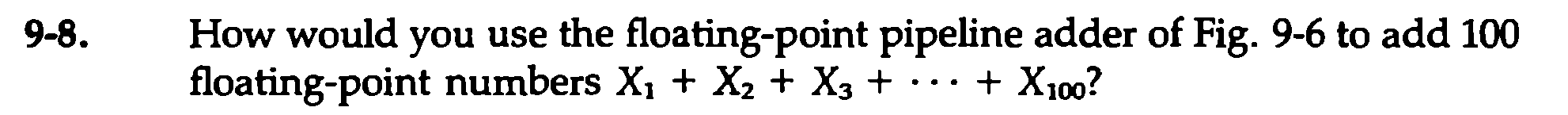 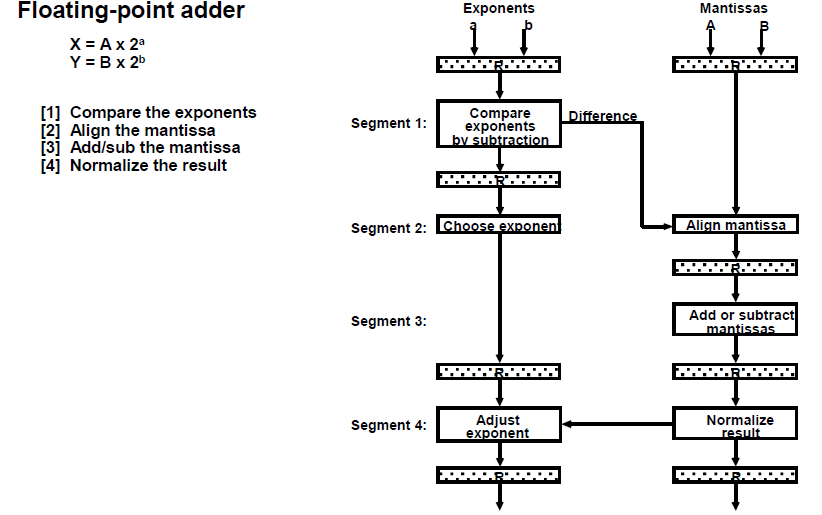 Based on M. Morris Mano “Computer System Architecture”-- Lecturer Ahmed Salah Hameed
43
PROBLEMS
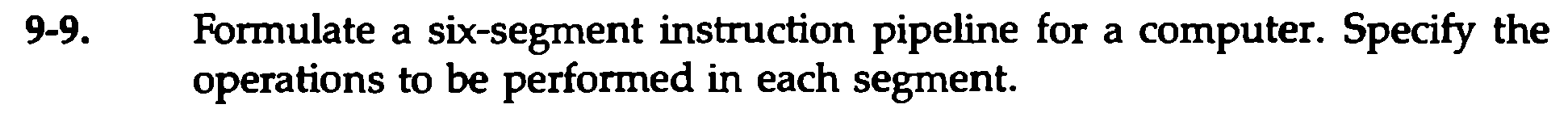 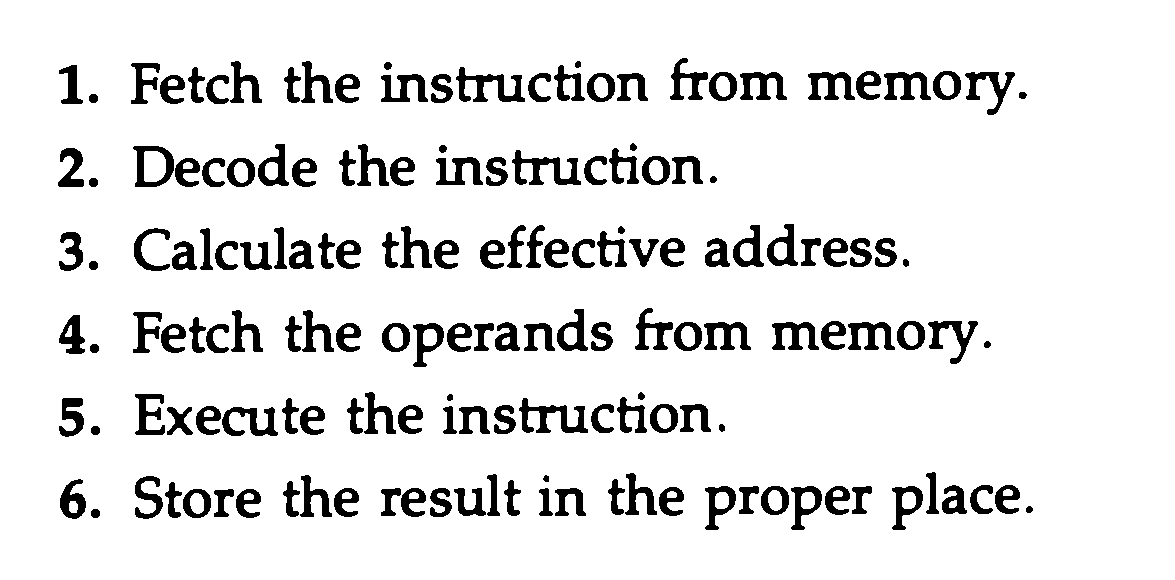 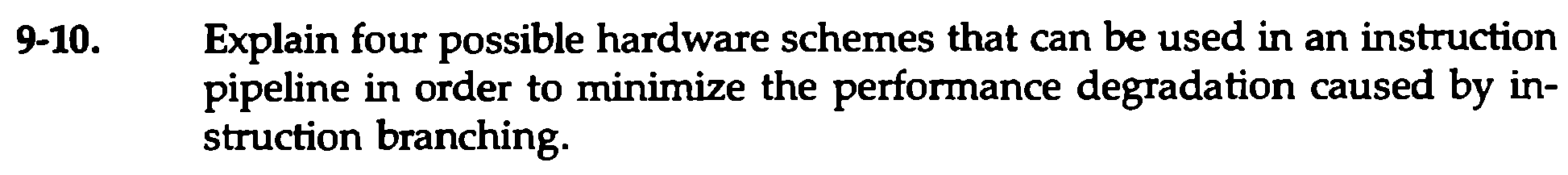 Based on M. Morris Mano “Computer System Architecture”-- Lecturer Ahmed Salah Hameed
44
PROBLEMS
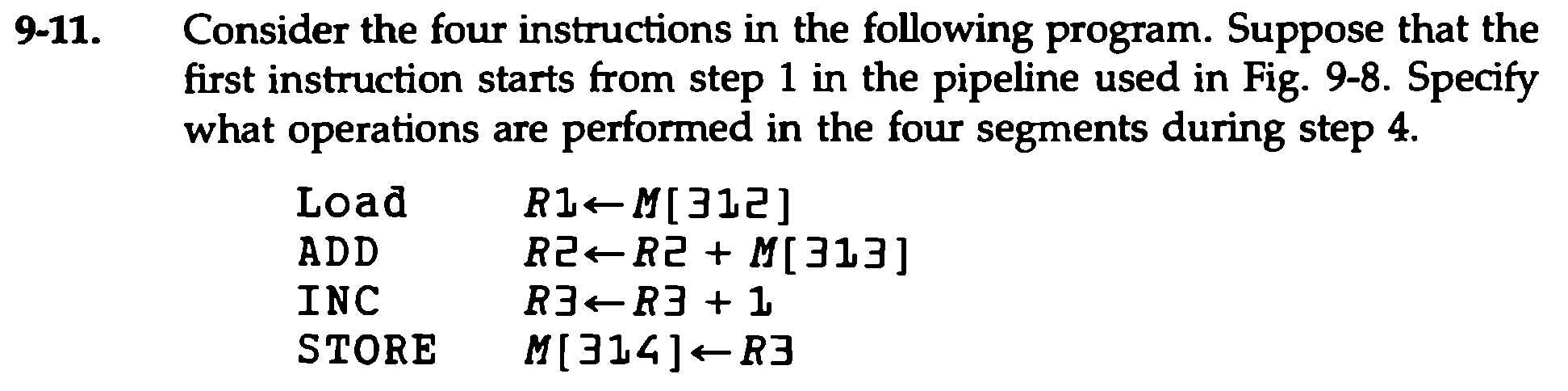 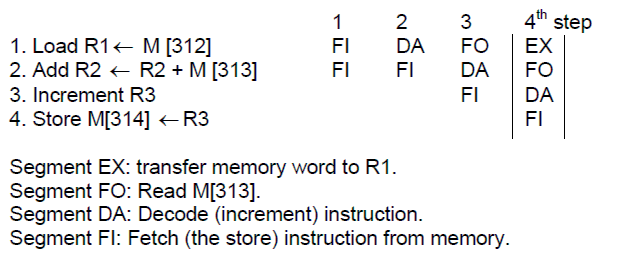 Based on M. Morris Mano “Computer System Architecture”-- Lecturer Ahmed Salah Hameed
45
PROBLEMS
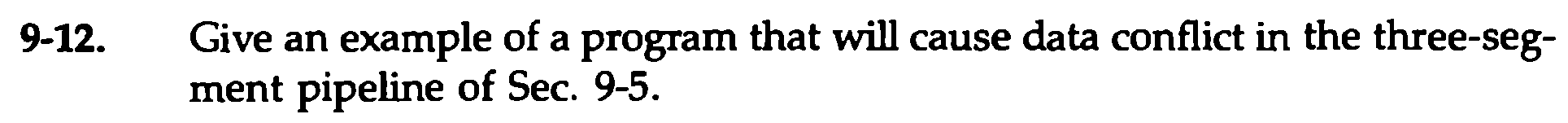 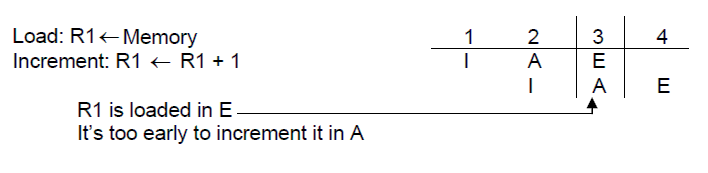 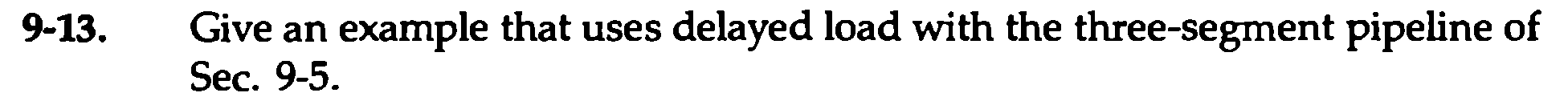 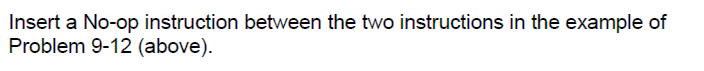 Based on M. Morris Mano “Computer System Architecture”-- Lecturer Ahmed Salah Hameed
46
PROBLEMS
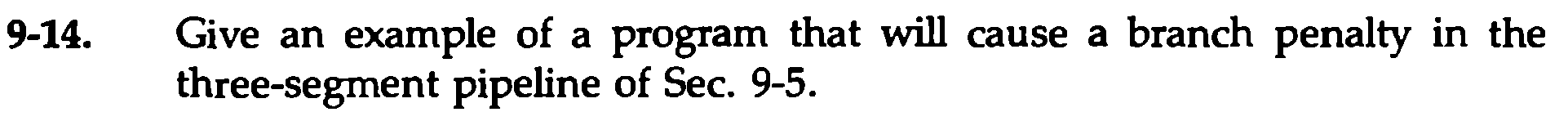 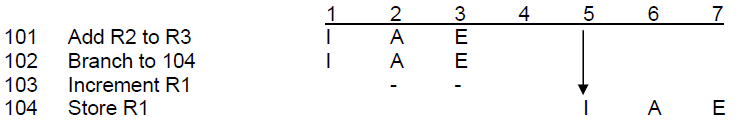 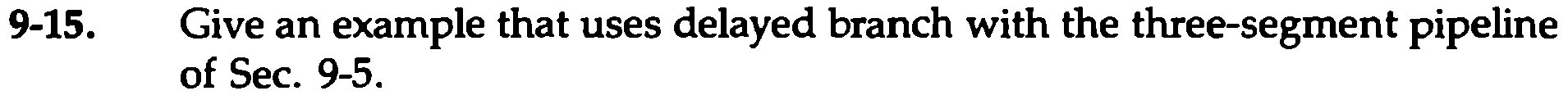 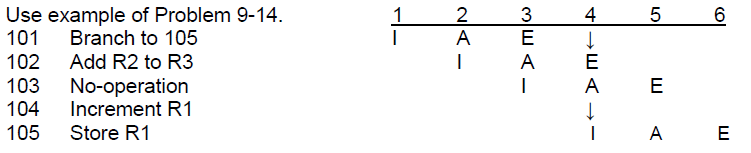 Based on M. Morris Mano “Computer System Architecture”-- Lecturer Ahmed Salah Hameed
47